Подготовка к школьному обучению в рамках дополнительной образовательной деятельности в ДОУ
презентация опыта работы воспитателя  
i квалификационной категориисвириденко елены иосифовны 

Кружок « волшебница бумага»
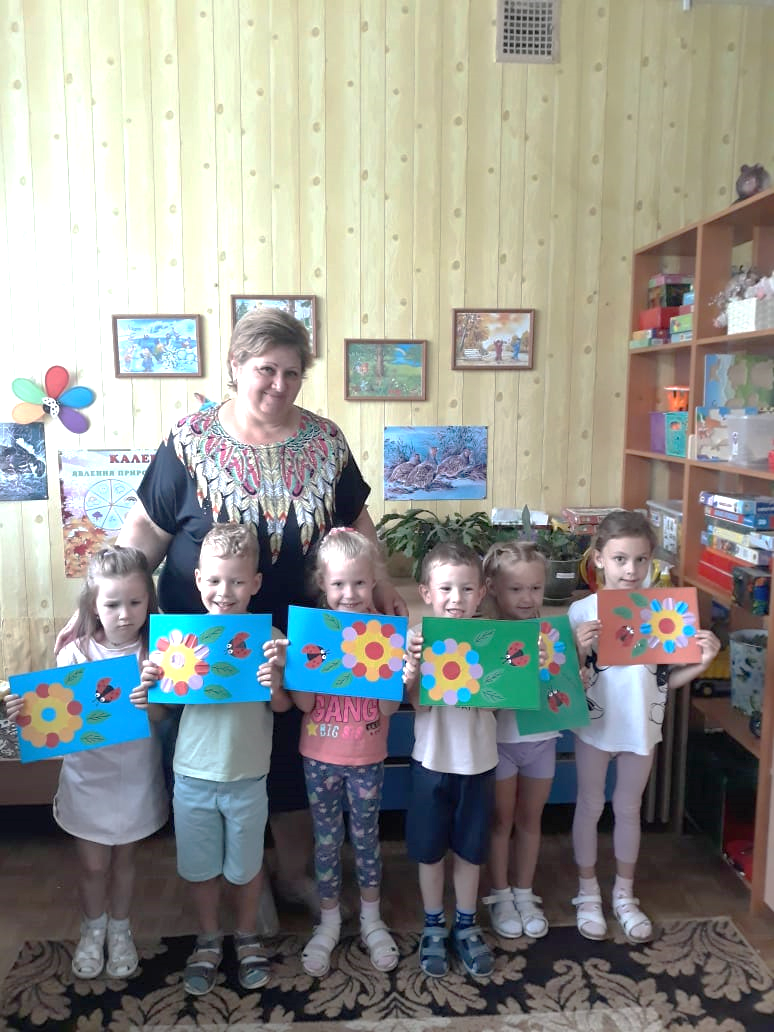 Актуальность
Согласно Федеральному государственному образовательному стандарту дошкольного образования (ФГОС ДО): «художественно- эстетическое развитие предполагает развитие предпосылок ценностно- смыслового восприятия и понимания произведений искусства (словесного, музыкального, изобразительного), мира природы; становление эстетического отношения к окружающему миру; формирование элементарных представлений о видах искусства; восприятие музыки, художественной литературы, фольклора; стимулирование сопереживания персонажам художественных произведений; реализацию самостоятельной творческой деятельности детей (изобразительной, конструктивно-модельной, музыкальной и пр.)».
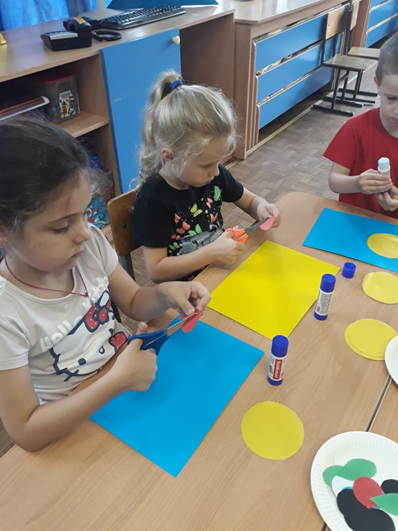 Кружок «Волшебница бумага», используется для подготовки детей к школе, как простой и доступный способ для развития пространственного мышления, мелкой моторики руки, а значит и развития речи, интеллекта. Аппликация рассматривается как одно из дидактических средств, вырабатывающих умение слушать и понимать, выполнять речевые инструкции, совершать последовательные действия, координировать работу глаз и рук.
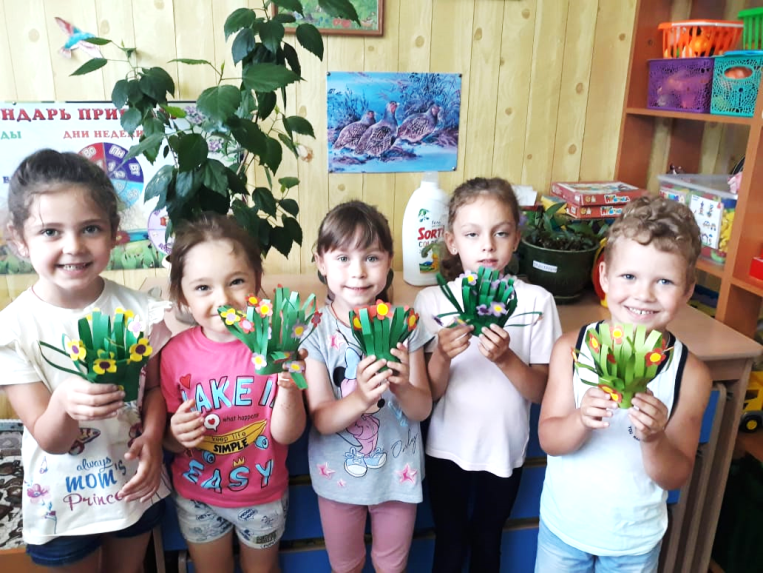 В основе кружковой работы лежит авторский перспективно-тематический план для детей старшего дошкольного возраста. При его разработке, мною были изучены и проанализированы следующие методики:
Методика Комаровой Т.С. по художественному творчеству;
Методика Коротковой Е.А. по изобразительному творчеству;
Методика Казаковой Т.Г. «Теория и методика развития детского изобразительного искусства»;
Методика Просовой Н.В., Соловьёвой Т.К. по аппликации;
Методика Новиковой Н.В. «Объёмная аппликация»;
Методика Малышевой А.Н., Ермолаевой Н.В., Поварченковой З.В. «Аппликация в детском саду».
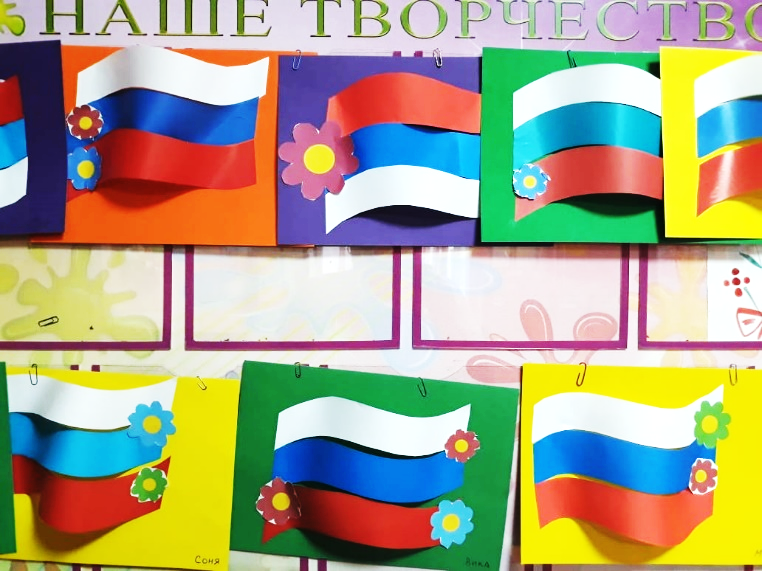 Календарно-тематическое 
планирование на декабрь
Цель работы кружка:
Формирование интереса к эстетической стороне окружающей действительности, удовлетворение потребности детей в самовыражении. 
Раскрытие интеллектуальных и творческих способностей через развитие памяти, мышления, внимания, волевых процессов.
Умение планировать свою деятельность, предвидеть результат.
Формирование личности ребенка в его творческом развитии.
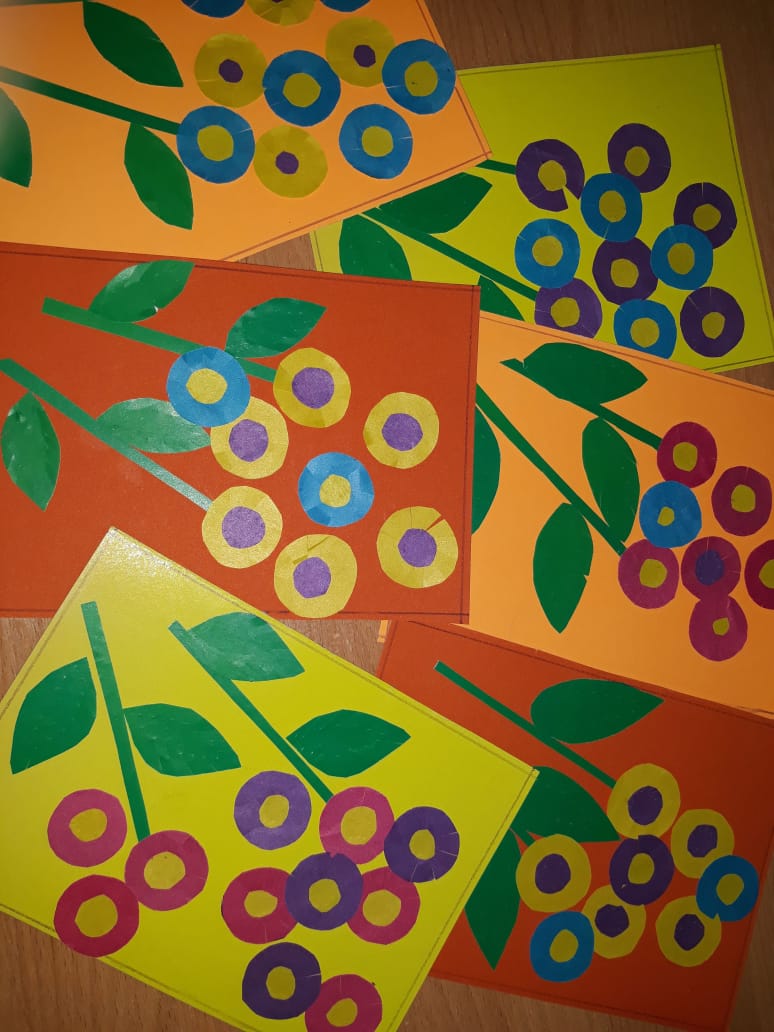 Задачи кружка:
Формирование умения передавать простейший образ предметов, явлений окружающего мира посредством объемной аппликации.
Умение работать с клеем, приклеивать детали, присоединяя одну к другой.
Учить основным приемам в аппликационной технике.
Учить работать с нетрадиционным материалом при создании аппликации.
Учить работать в заданном пространстве (накопление элементарного опыта в составлении композиции).
Обогащение сенсорных впечатлений (на уровне ощущений ребенок познает фактуру, плотность, цвет бумаги).
Развитие мелкой моторики, координации движений рук , глазомер.
Развитие речевых навыков.
Развитие творческой фантазии, эстетического и цветового восприятия.
Воспитание навыков аккуратной работы с бумагой.
Воспитание желания участвовать в создании индивидуальных и коллективных работах.
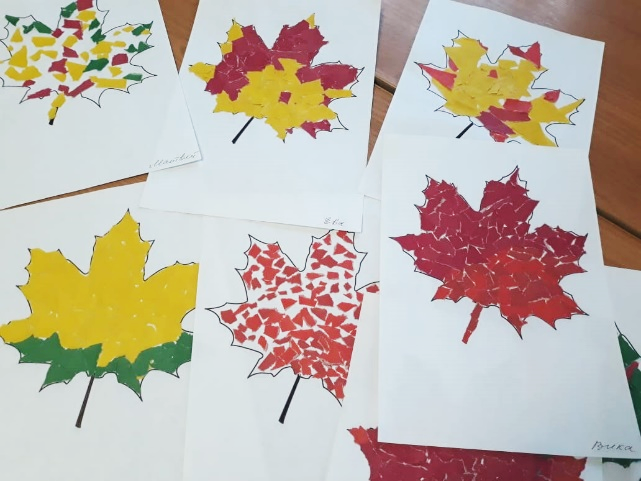 В своей работе использую разные виды аппликации:
По форме  (по технике исполнения) :
Плоскую; 
Объёмную; 
Однослойную; 
Многослойную;    
По цвету : 
Одноцветную; 
Многоцветную; 
Чёрно-белую;
По тематике (по содержанию) :
Предметную; 
Сюжетную;
Декоративную (орнаментальную).
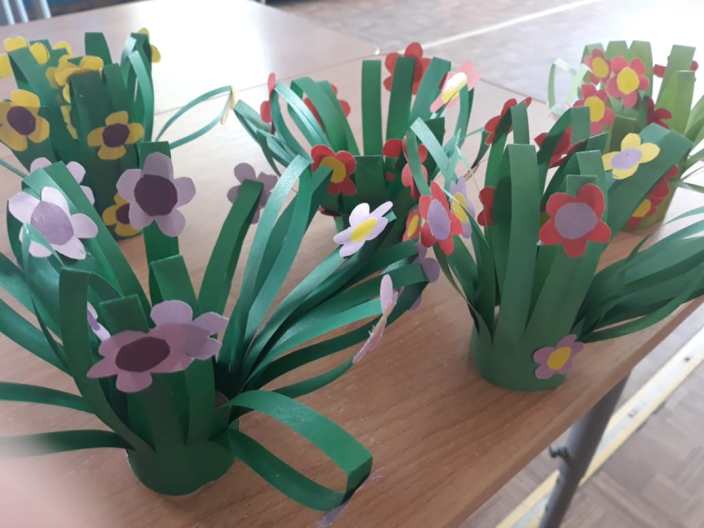 Основные принципы работы:
Принцип системности – занятия проводятся в течении целого года.
Принцип последовательности – любая новая ступень в обучении ребенка опирается на уже освоенное в предыдущем.
Принцип наглядности – связан с особенностями мышления дошкольников.
Принцип интеграции – интегративность всех процессов , реализующихся в образовательном процессе.
Принцип возрастной адресованности – одно и то же содержание используется для работы в разных группах с усложнением соответствующим возрастным  особенностям детей.
Ожидаемые результаты работы:
Уметь украшать свою работу различными материалами.
Уметь планировать работу по реализации замысла.
Предвидеть результат и достигать его.
Развивать активность и самостоятельность детей  в художественно-эстетической деятельности.
Уметь находить новые способы для художественного изображения.
Передавать в работах свои чувства с помощью различных средств выразительности.
Использовать различные приемы и техники при выполнении аппликации.
Дидактические игры, используемые в кружковой работе
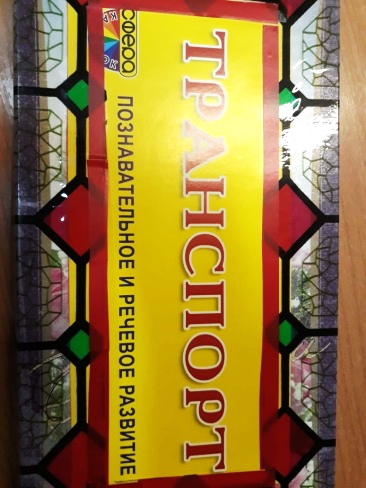 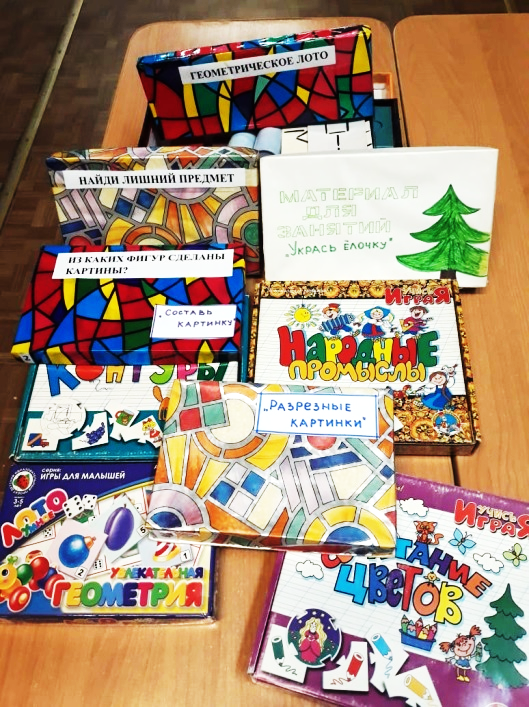 «Собери транспорт» 
«Укрась вазу»
«Составь картинку» 
«Разрезные картинки» 
«Геометрическое лото»
« Собери по цвету»
«Подбери недостающую деталь»
«Цветовое лото» 
«Счетные палочки» 
«Укрась ёлочку» 
«Украсим рукавички» 
              и др.
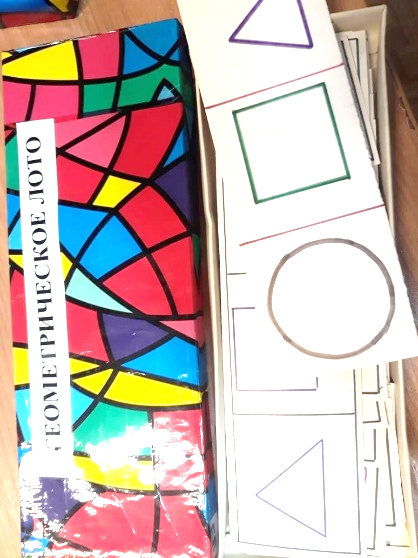 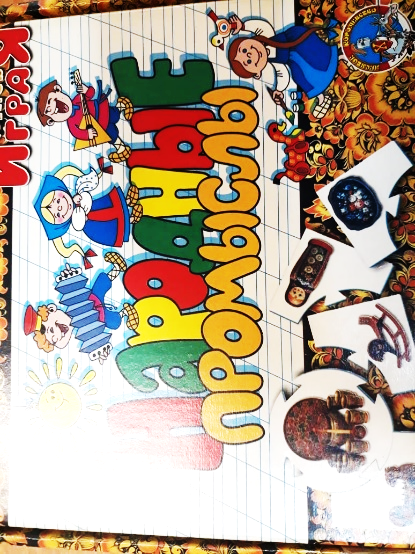 Дидактическая игра «Составь предмет, картину из геометрических фигур»
Задачи:
Знакомство с геометрическими фигурами;
Создание благоприятных условий для усвоения понятий «цвет», «форма», «величина»;
Развитие пространственного, абстрактного и образного мышления;
Развитие воображения;
Способствует развитию творческого потенциала;
Развитие речи;
Развитие мелкой моторики;
Улучшает зрительно-моторную координацию.
Содержание: 
Игра представляет собой набор различных геометрических фигур, отличающихся цветом и размером, а также карточки с изображением различных предметов из геометрических фигур (ёлочка, домик, грибок, дерево, различные животные). Детям предлагается собрать картинку по образцу, или придумать самостоятельно.
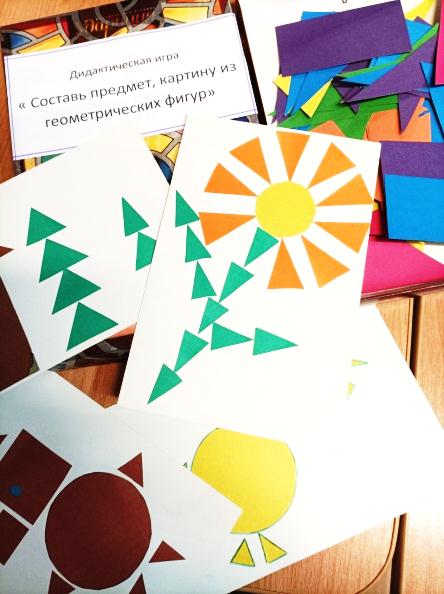 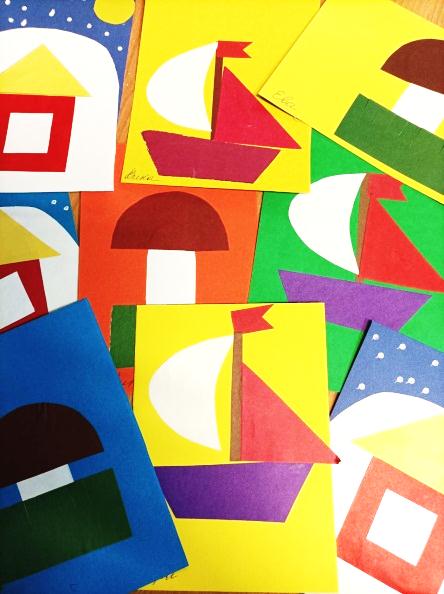 Предметно-развивающая среда:уголок эстетической деятельности
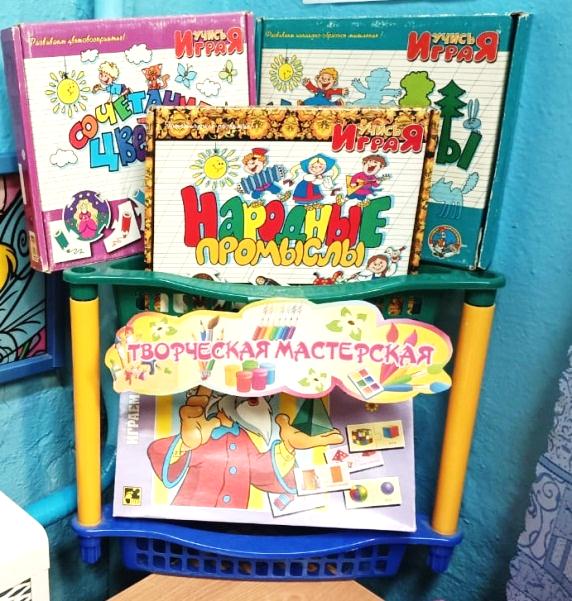 Оборудование и материалы
Белая, цветная и разнофактурная бумага, картон
Наборы ножниц, клея, кистей, салфеток
Цветные карандаши, фломастеры и маркеры, фурнитура, бросовый  материал
Подборка дидактических игр
Альбомы и книги для рассматривания
Альбомы с образцами, алгоритмами, моделями и схемами
Заготовки
Трафареты
Игры со счетными палочками
Картотека пальчиковых игр
Плоскостная геометрическая мозаика
Набор игр-упражнений и материалов для пальчикового массажа
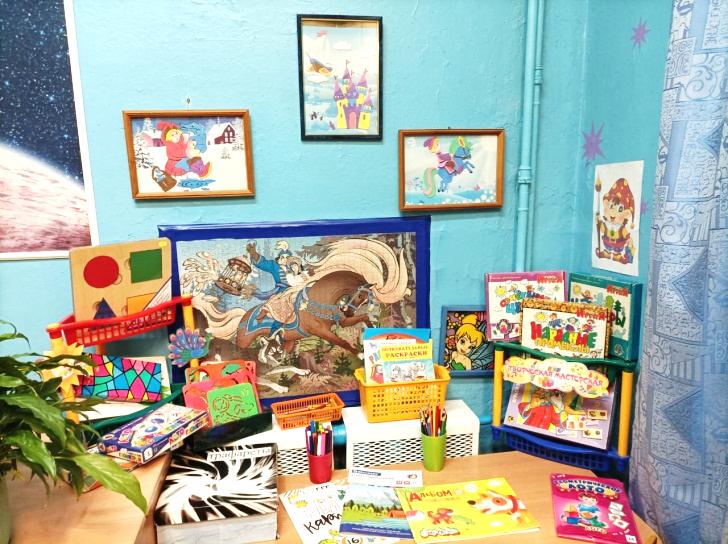 Диагностика
Наше творчество
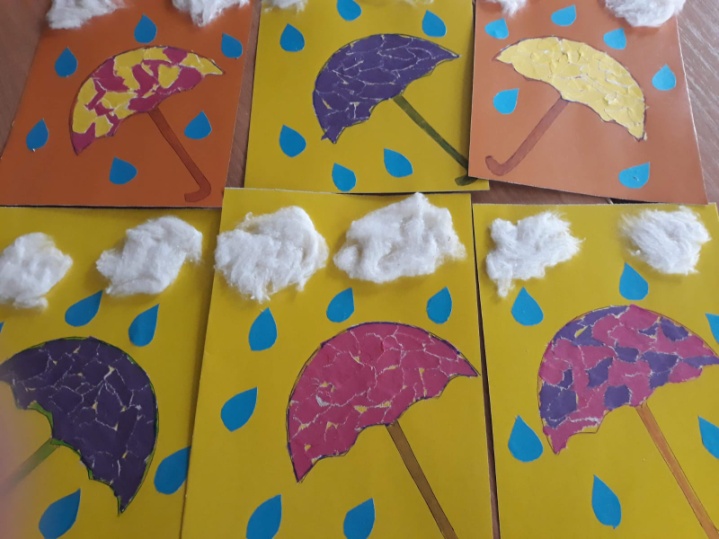 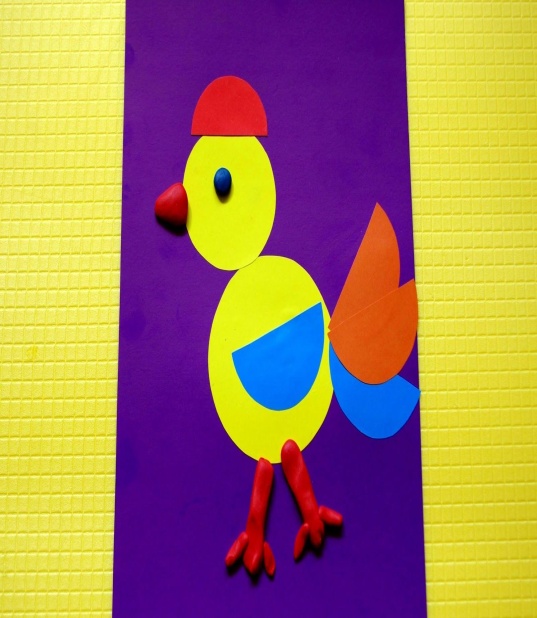 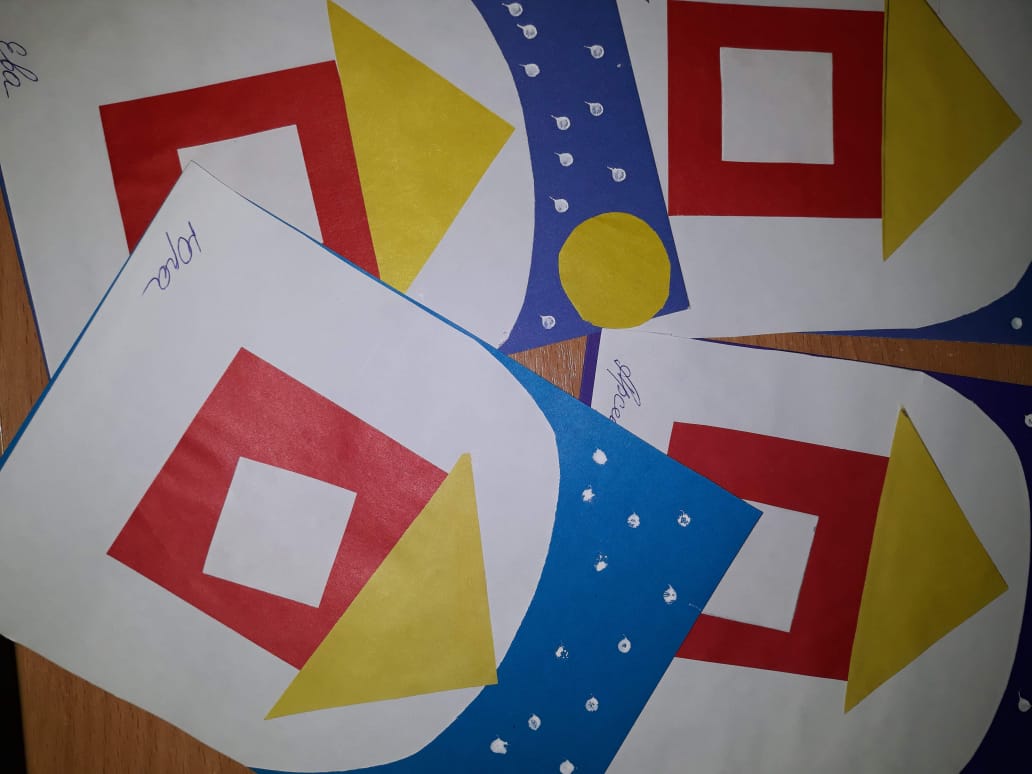 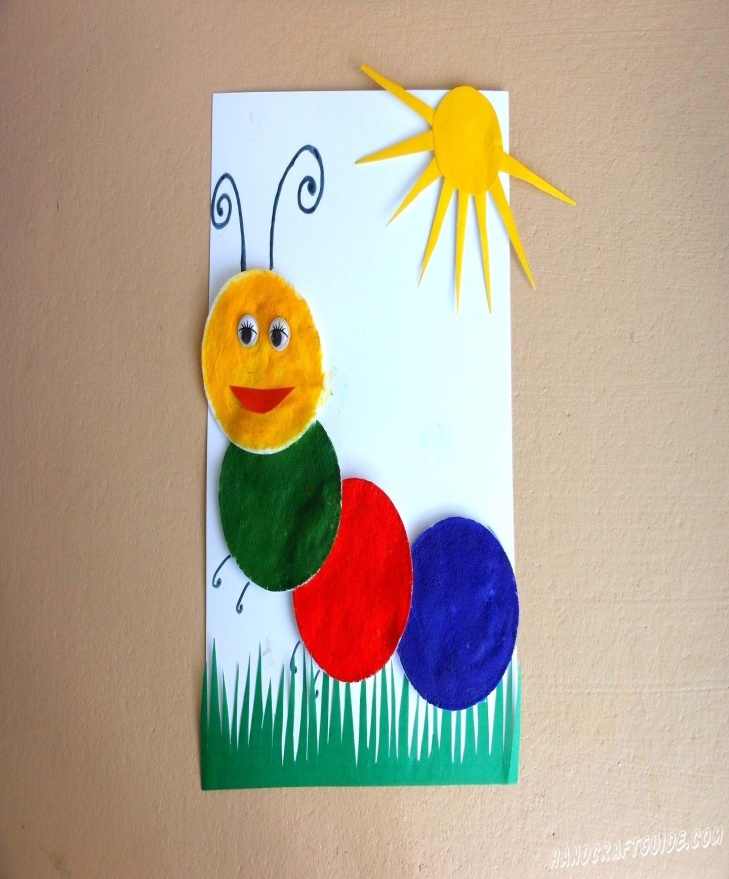 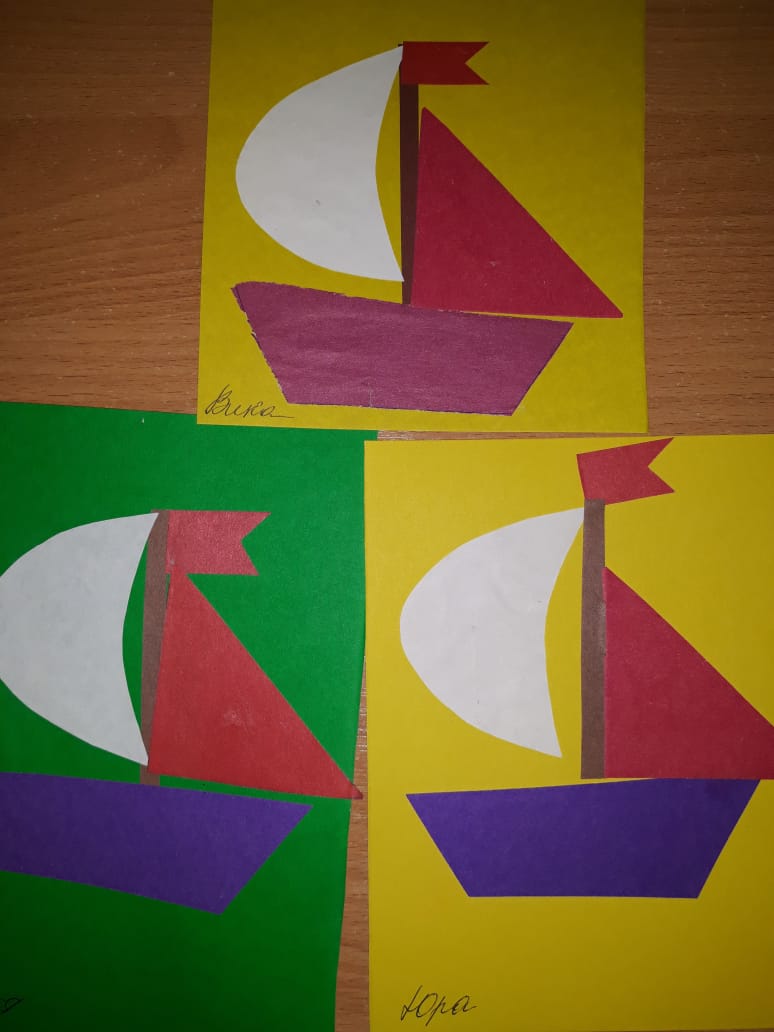 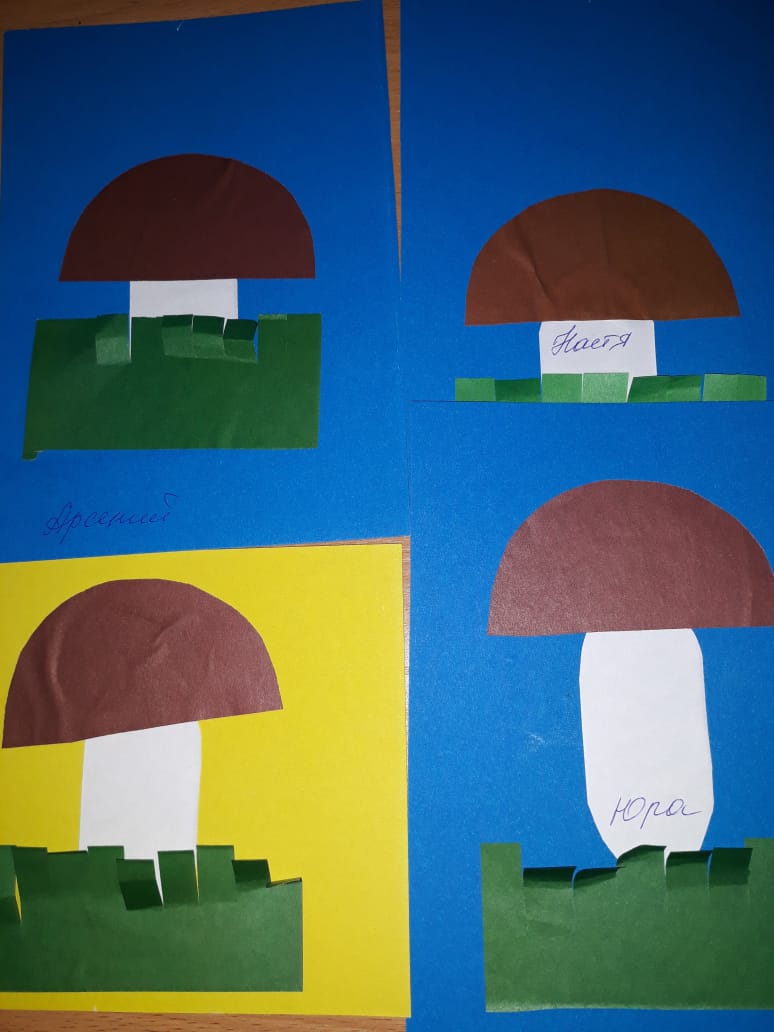 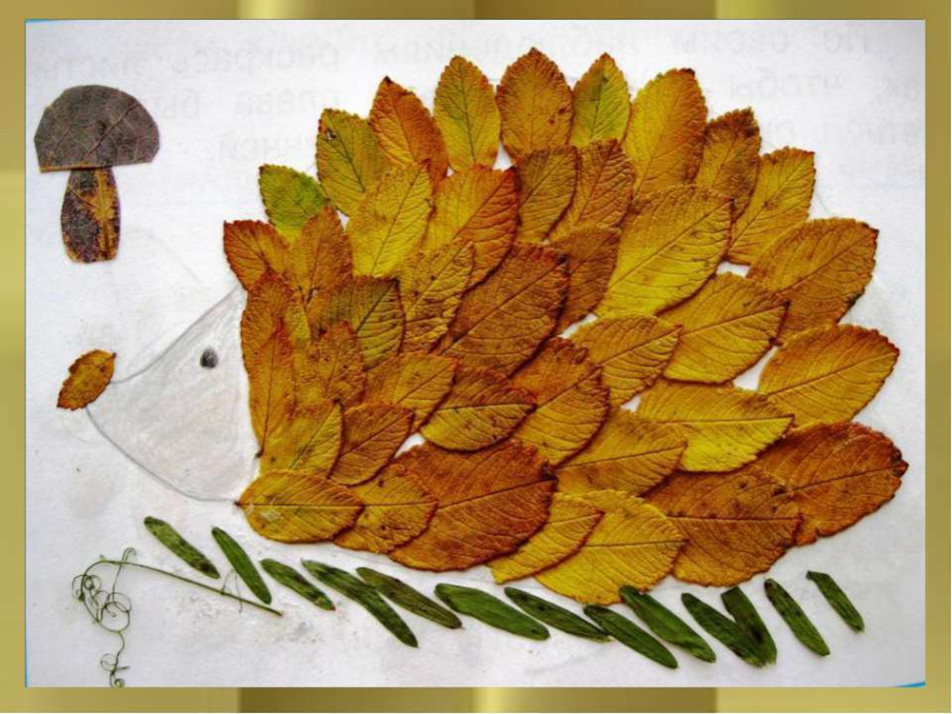 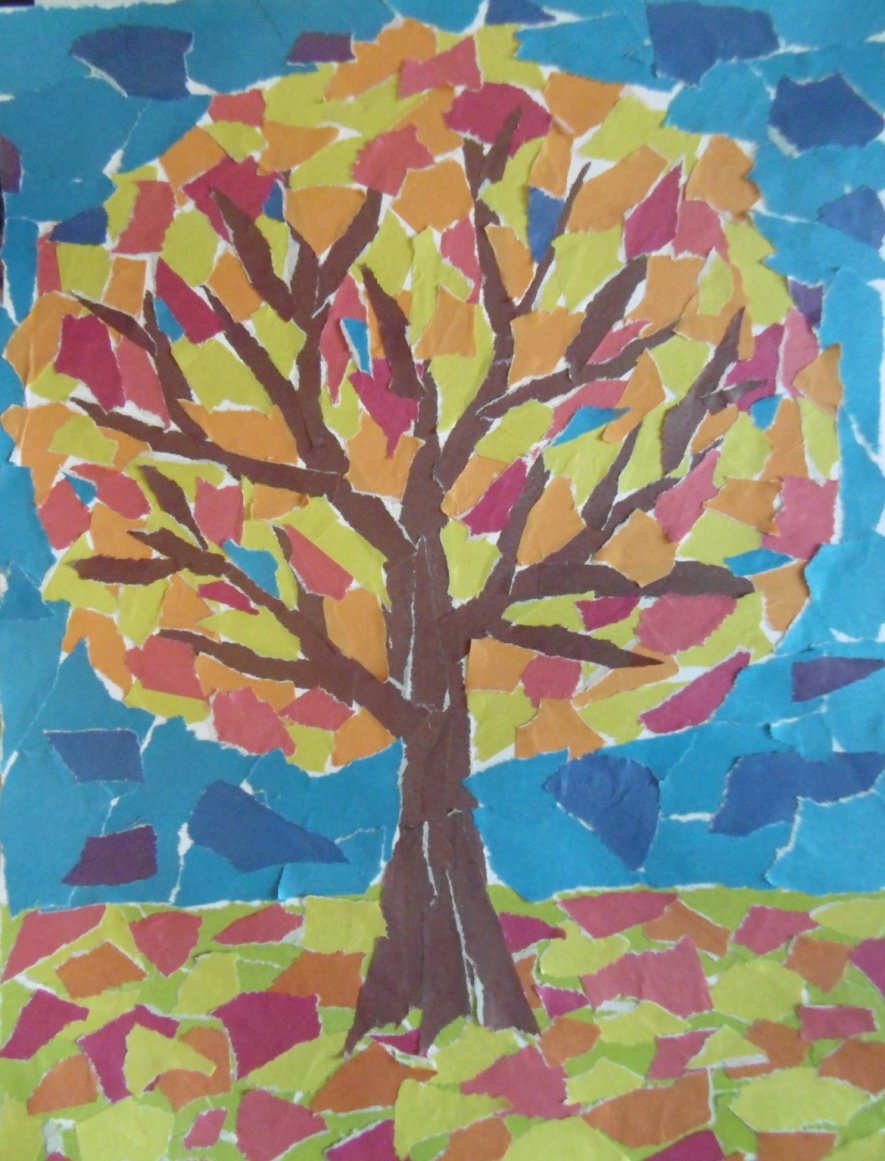 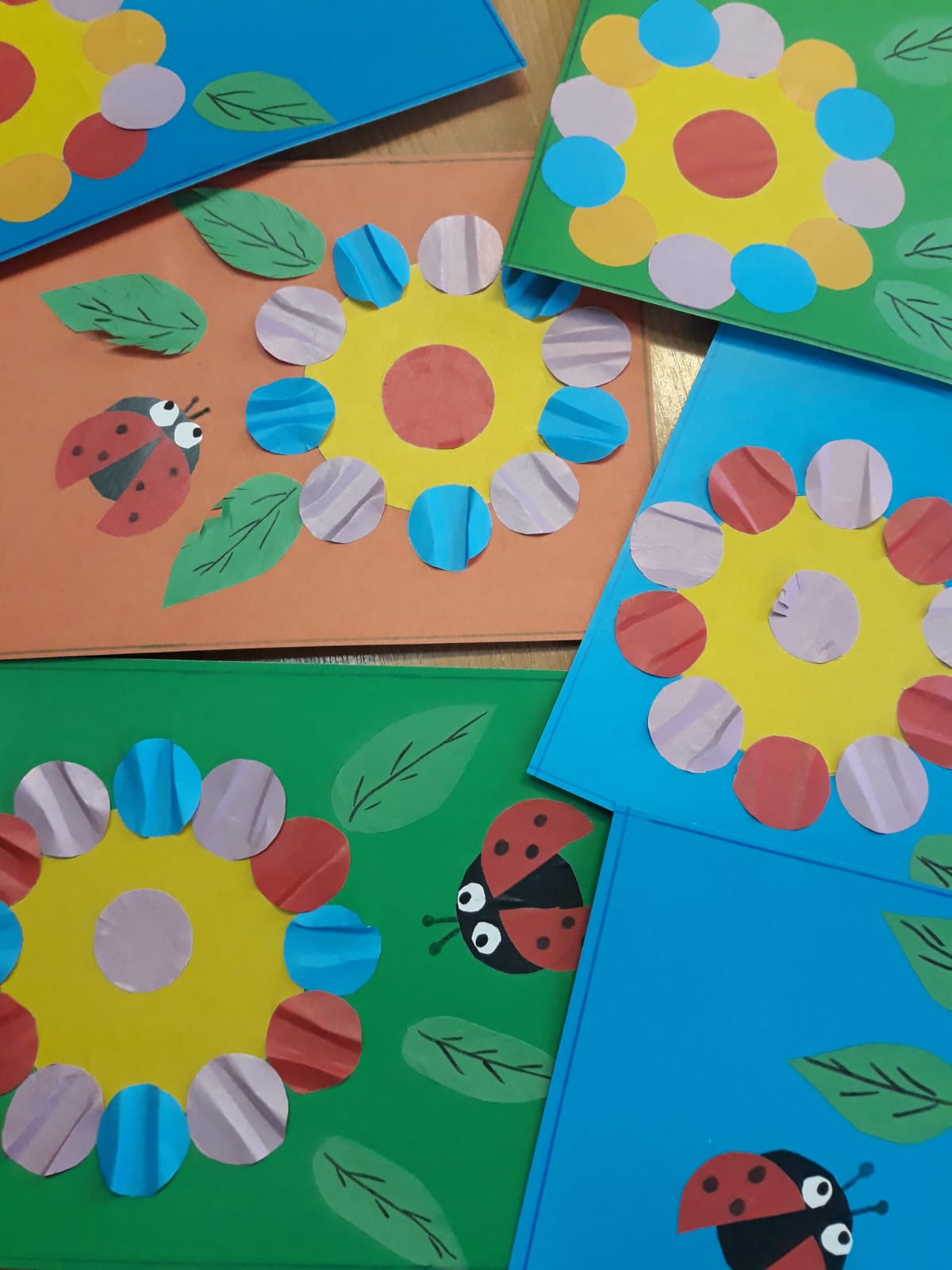 Спасибо за внимание !